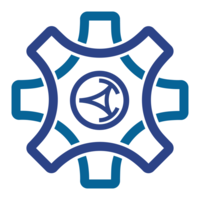 ГОСУДАРСТВЕННОЕ АВТОНОМНОЕ ПРОФЕССИОНАЛЬНОЕ ОБРАЗОВАТЕЛЬНОЕ УЧРЕЖДЕНИЕ МОСКОВСКОЙ ОБЛАСТИ «ПОДМОСКОВНЫЙ КОЛЛЕДЖ «ЭНЕРГИЯ»
СТРУКТУРНОЕ ПОДРАЗДЕЛЕНИЕ «ЦЕНТР ГИДРОМЕТЕОРОЛОГИИ И АЭРОНАВИГАЦИИ «ЭНЕРГИЯ»
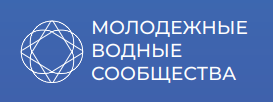 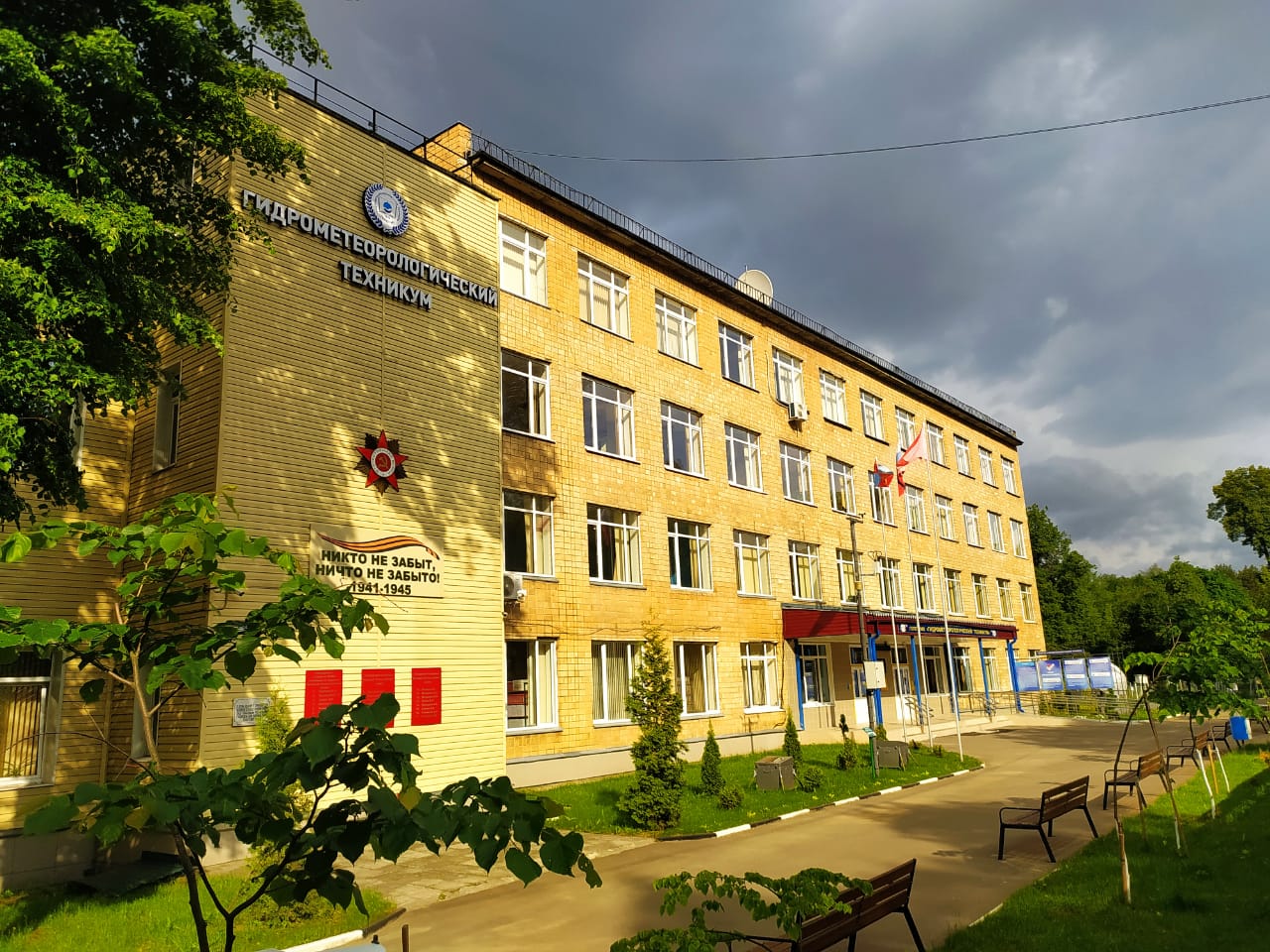 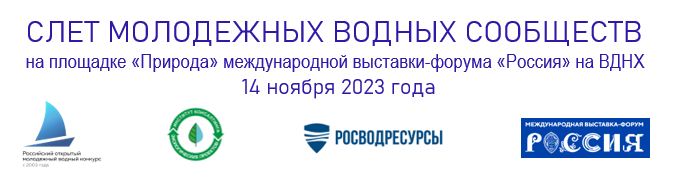 Молодежное водное сообщество Московской области
Количество участников сообщества – 20 человек
Количество мероприятий за 2023-2024 гг. – 30 мероприятий
Мероприятия по экопросвещению и дни водных объектов
Деулин Матвей, студент 2 курса, 
участник МВС Московской области
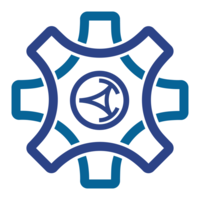 ВИКТОРИНА «ВОДНЫЕ ОБЪЕКТЫ»
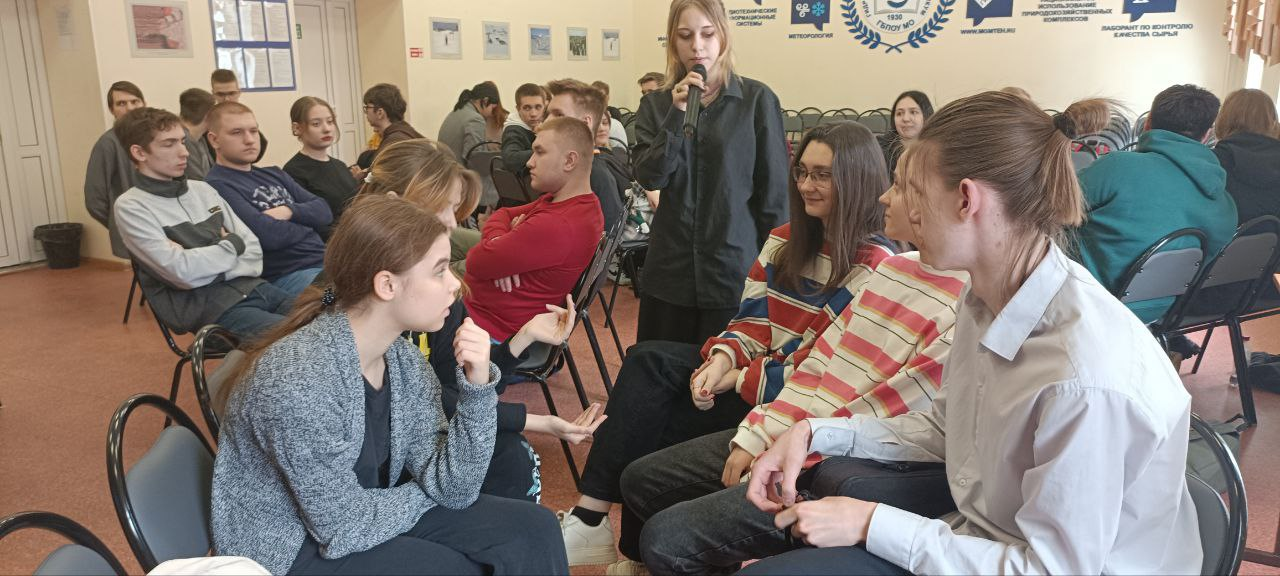 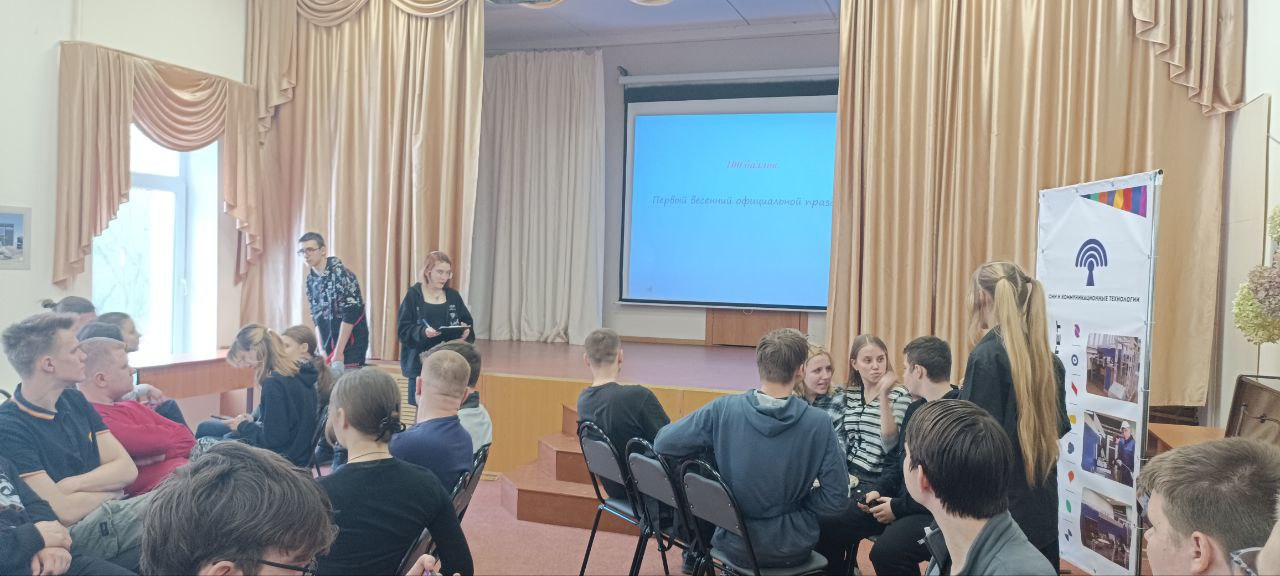 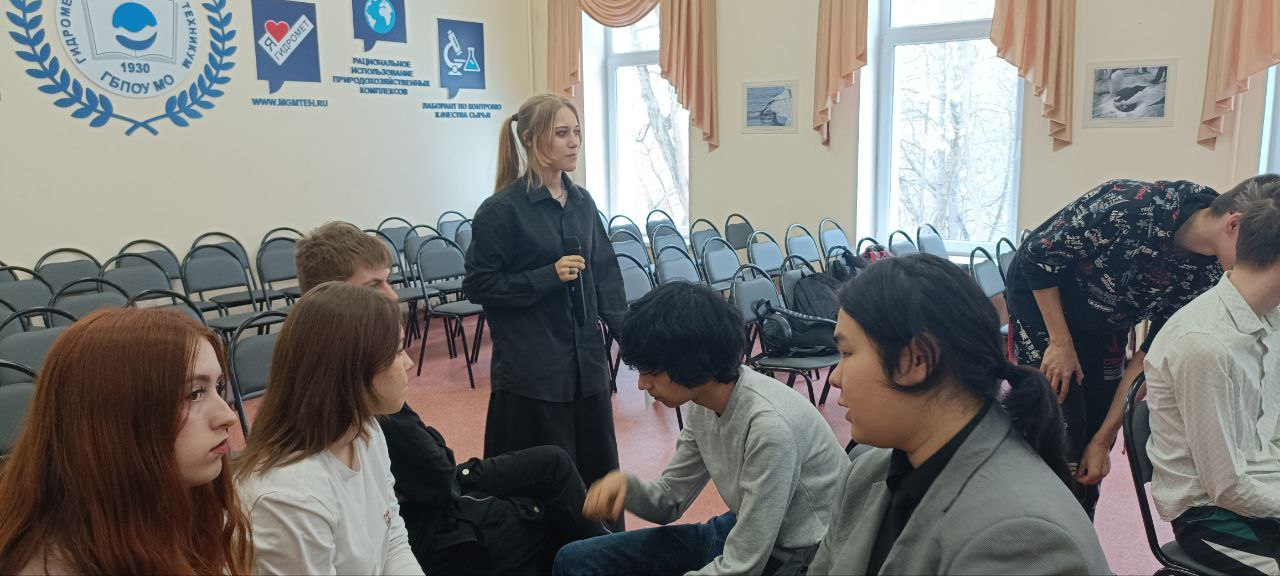 Цель занятия: формирование у молодежи экологической культуры и активной жизненной позиции по сохранению окружающей среды
Дата проведения – 8 февраля 2024 года
40
Охват участников, чел.
2
XII РЕГИОНАЛЬНАЯ НАУЧНО-ПРАКТИЧЕСКАЯ КОНФЕРЕНЦИЯ «ЭКОМЕТ»
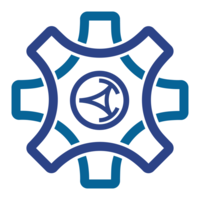 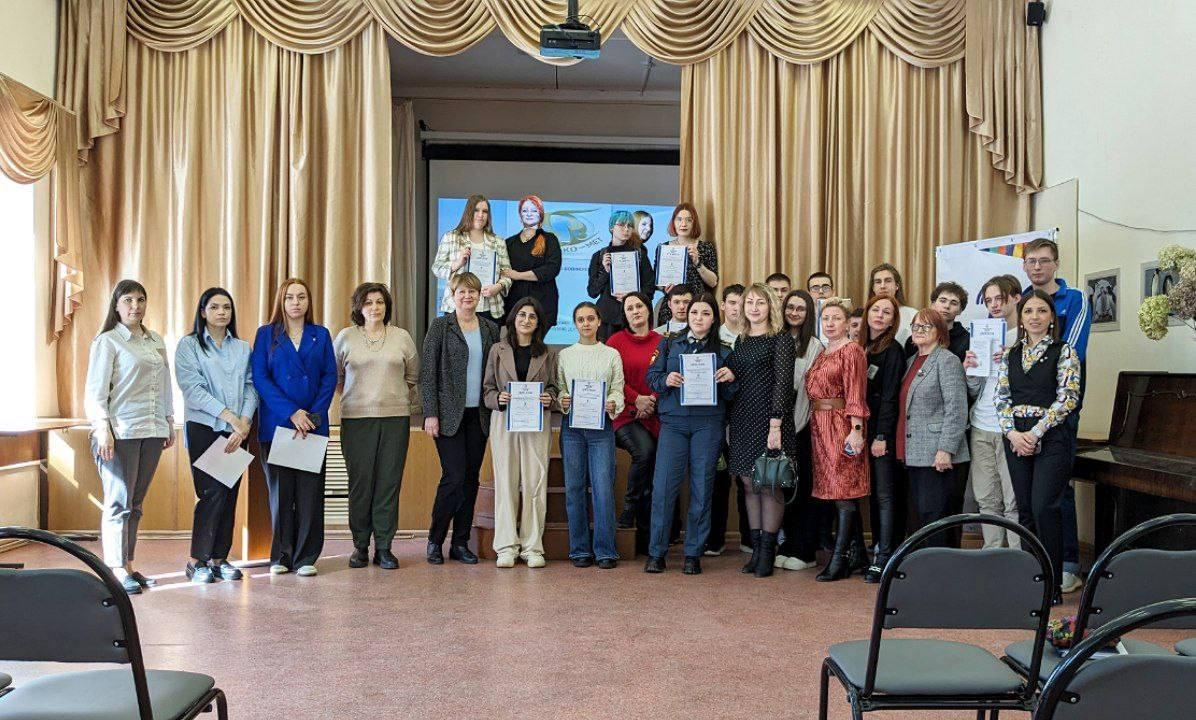 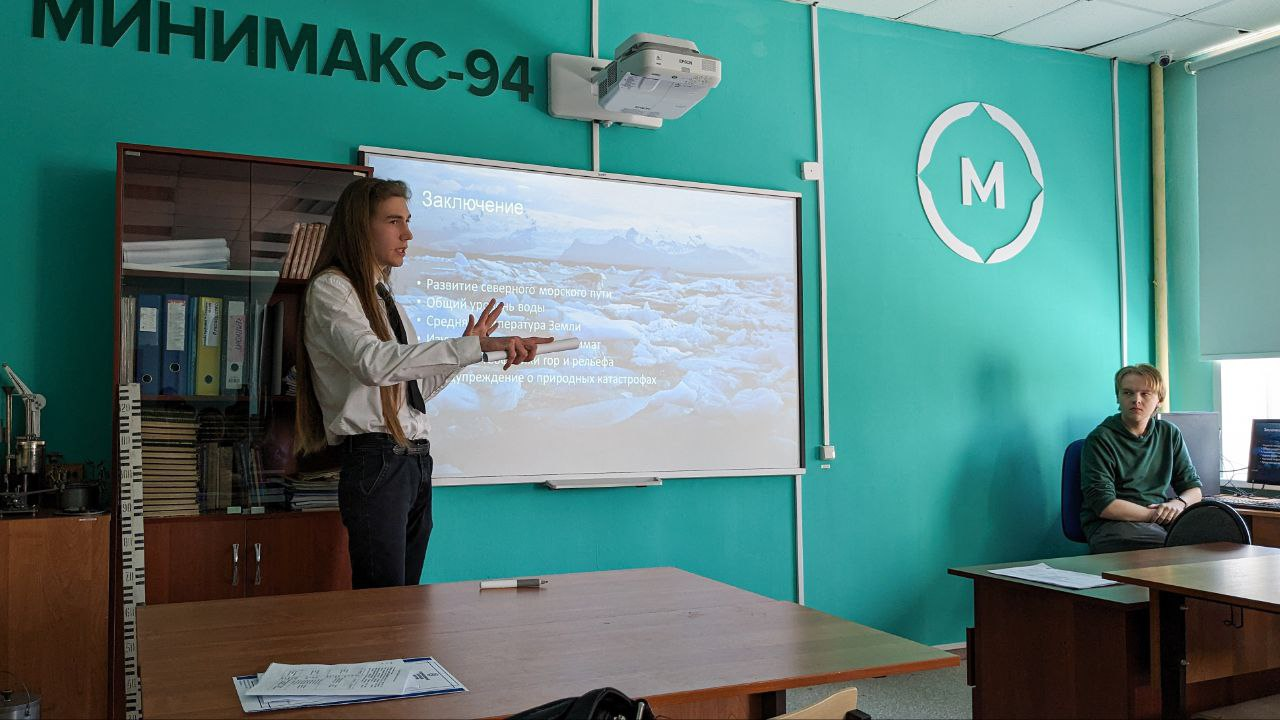 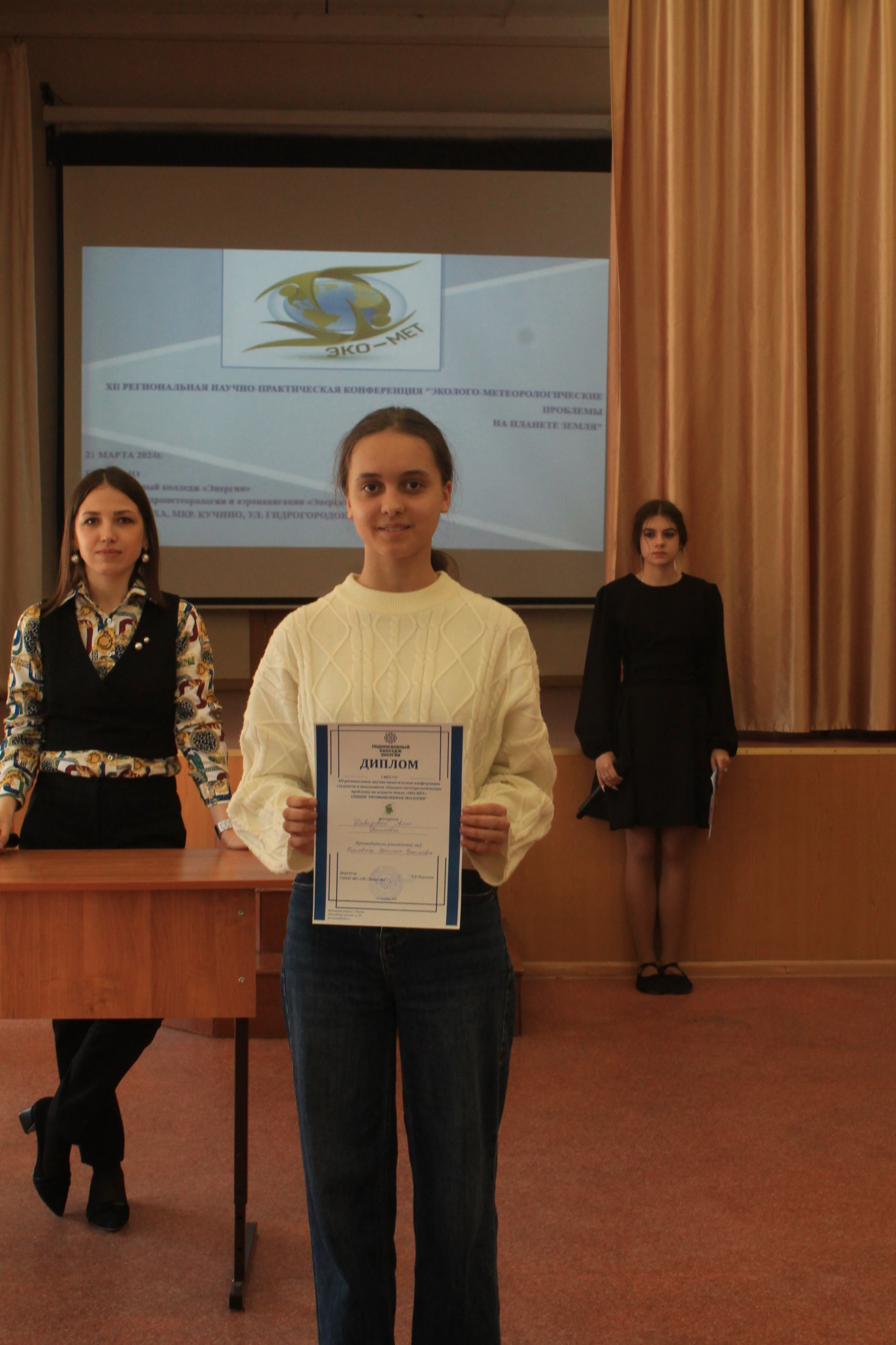 Охват участников, чел.
25
Цель мероприятия: формирование у молодежи экологической культуры и активной жизненной позиции по сохранению окружающей среды
Дата проведения – 22 марта 2024 года
2
ПРОФОРИЕНТАЦИОННЫЕ УРОКИ
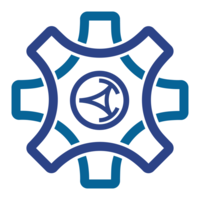 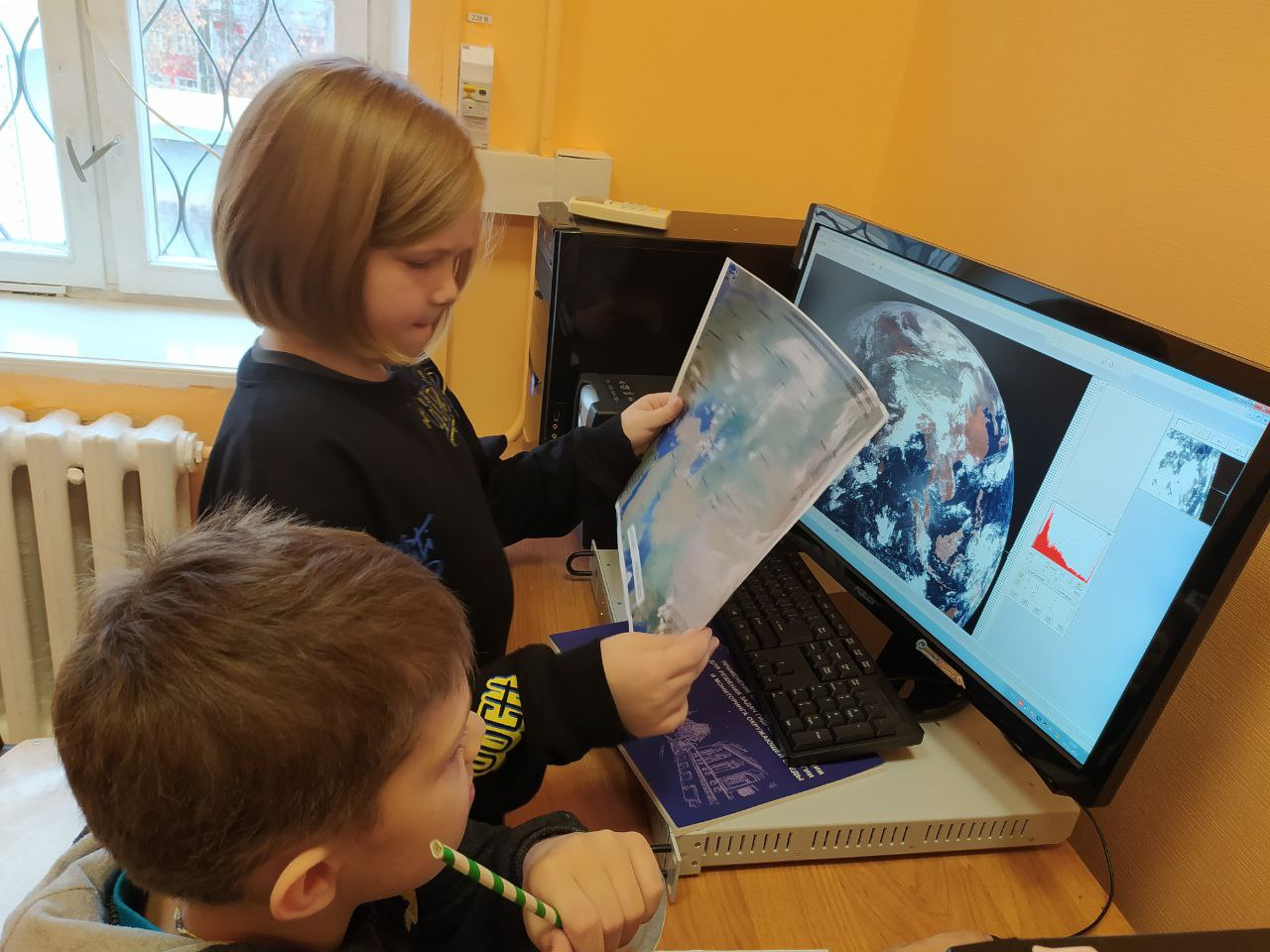 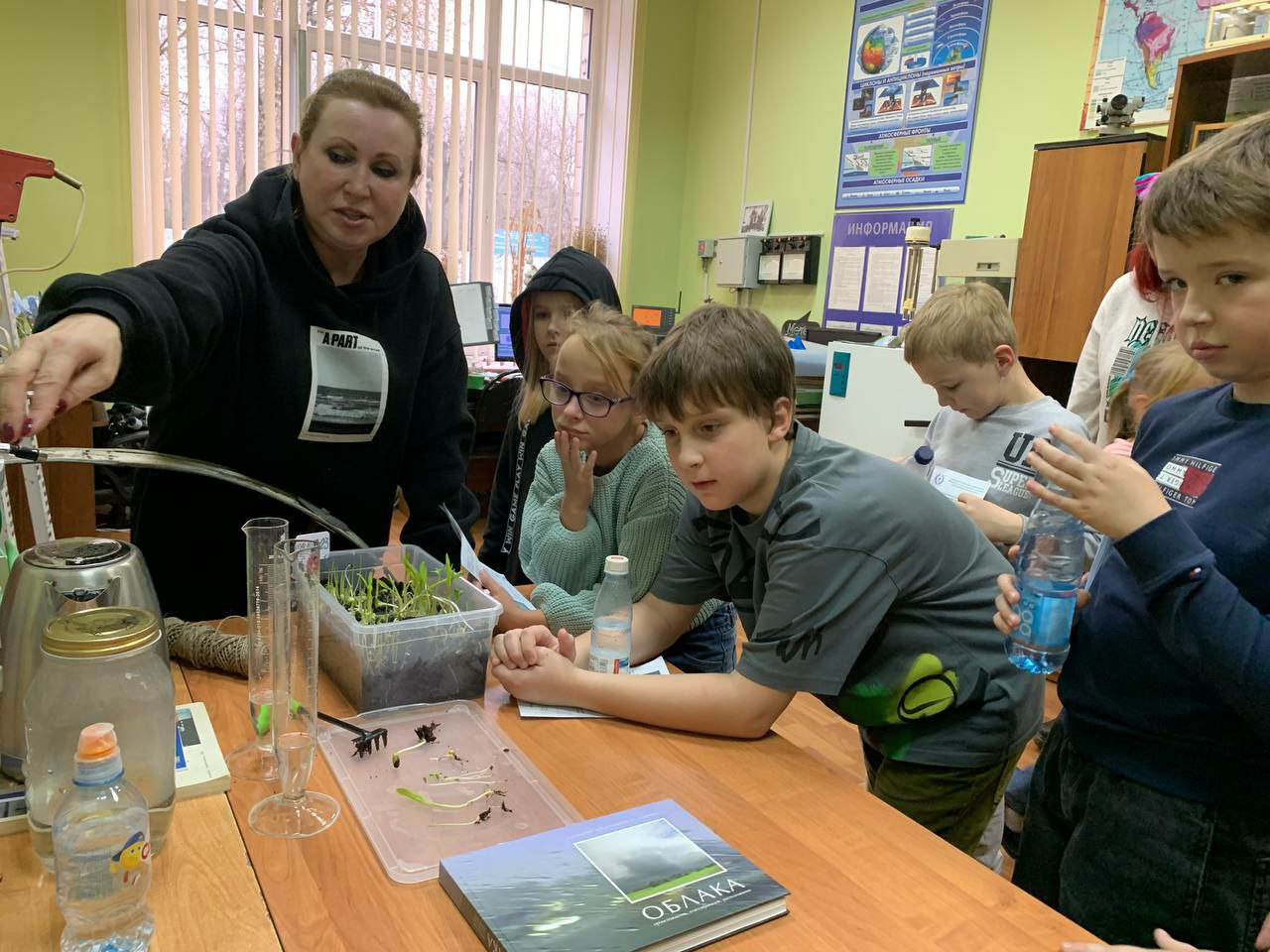 Мероприятия проводились:
 17 января
13 февраля
23 февраля
7 марта
2 апреля
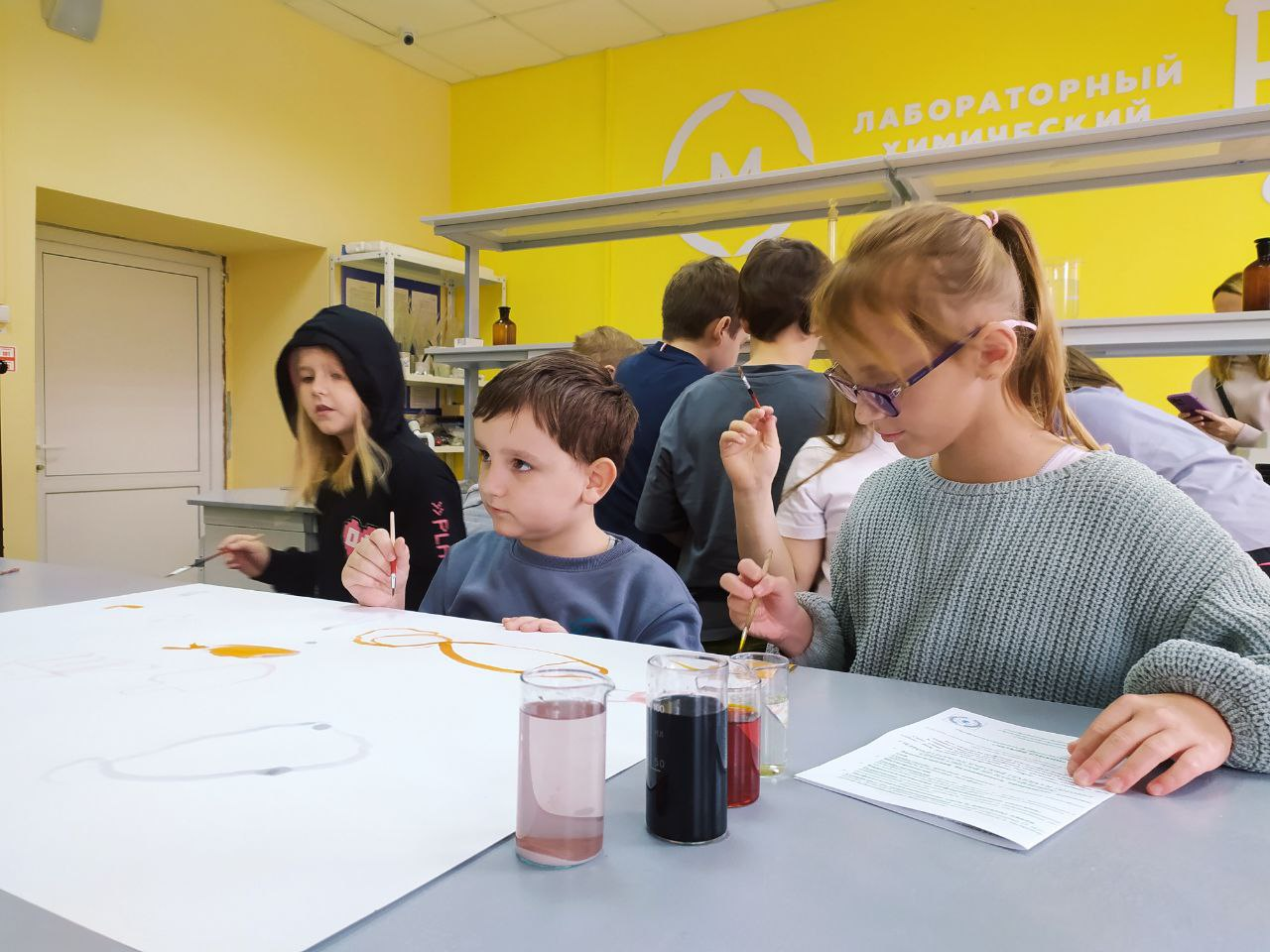 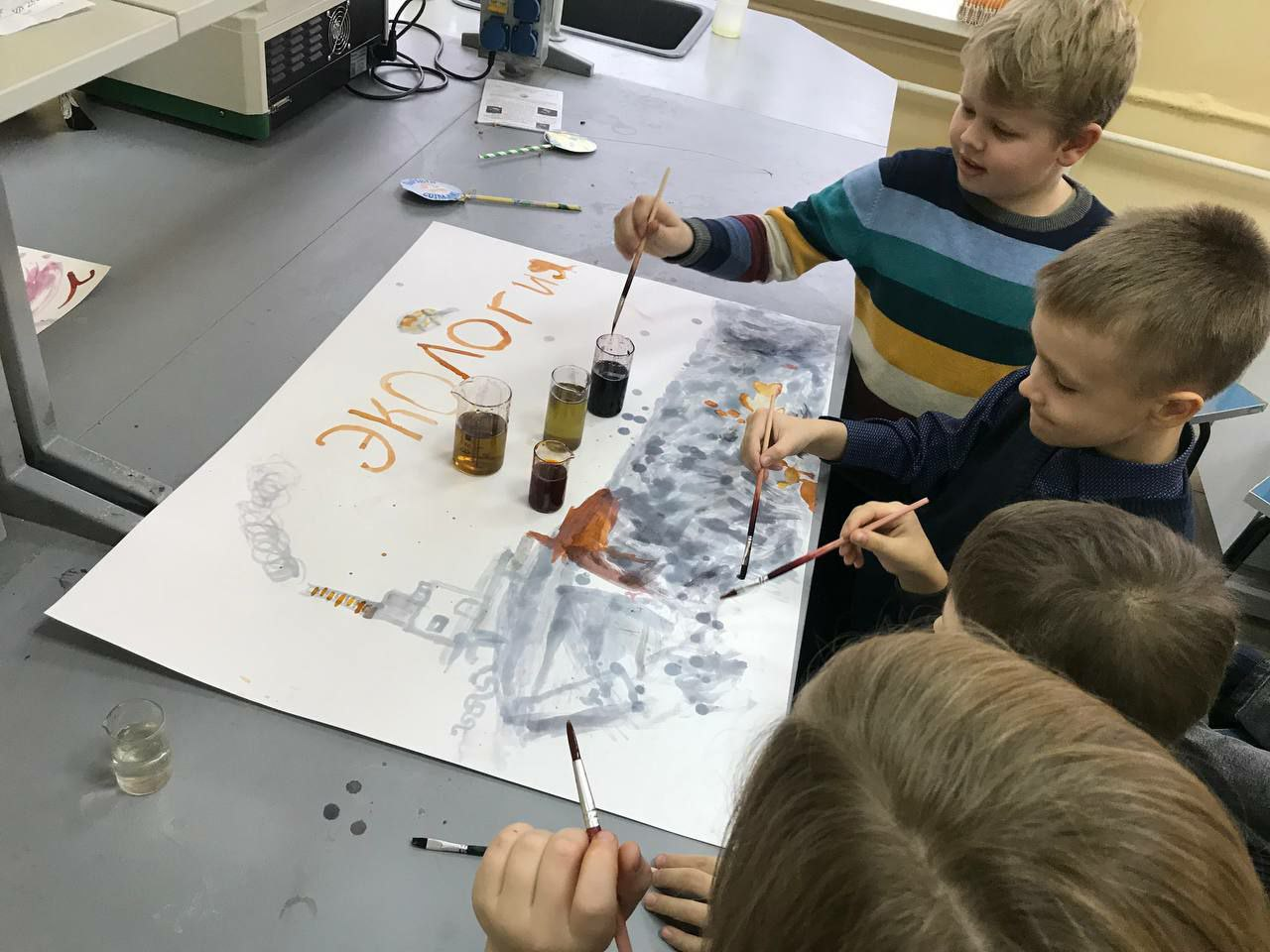 Цель мероприятия: формирование у молодежи экологической культуры и активной жизненной позиции по сохранению окружающей среды
Охват участников, чел.
70
2
Учреждение Дня водного объекта
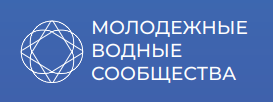 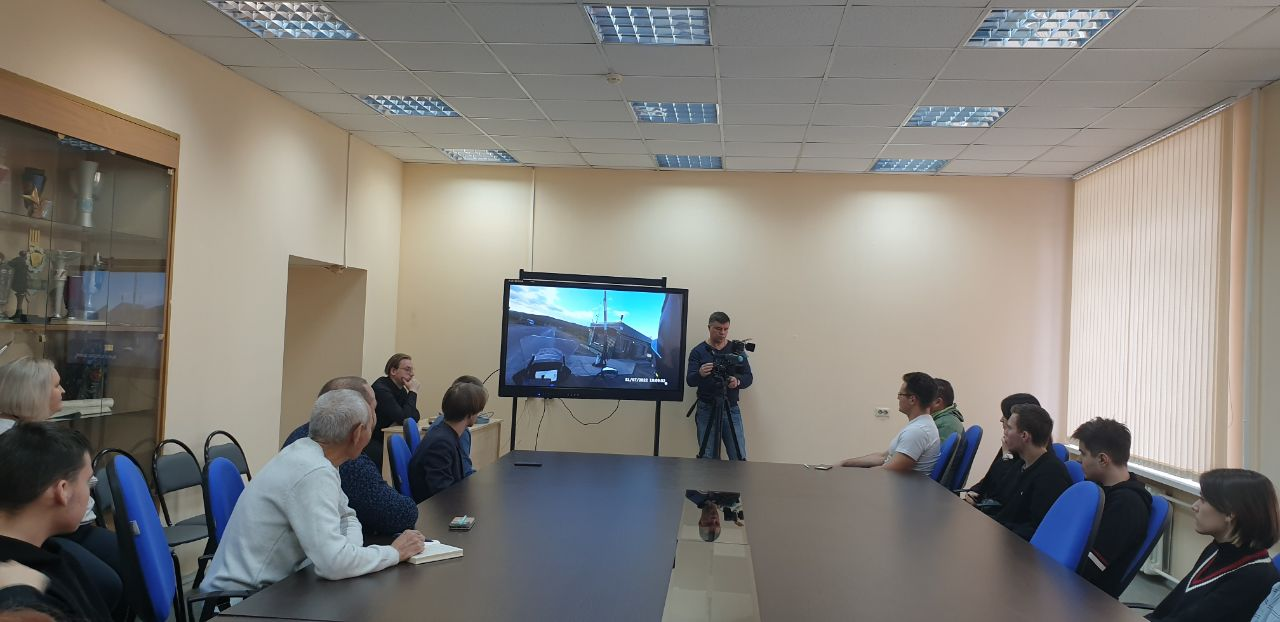 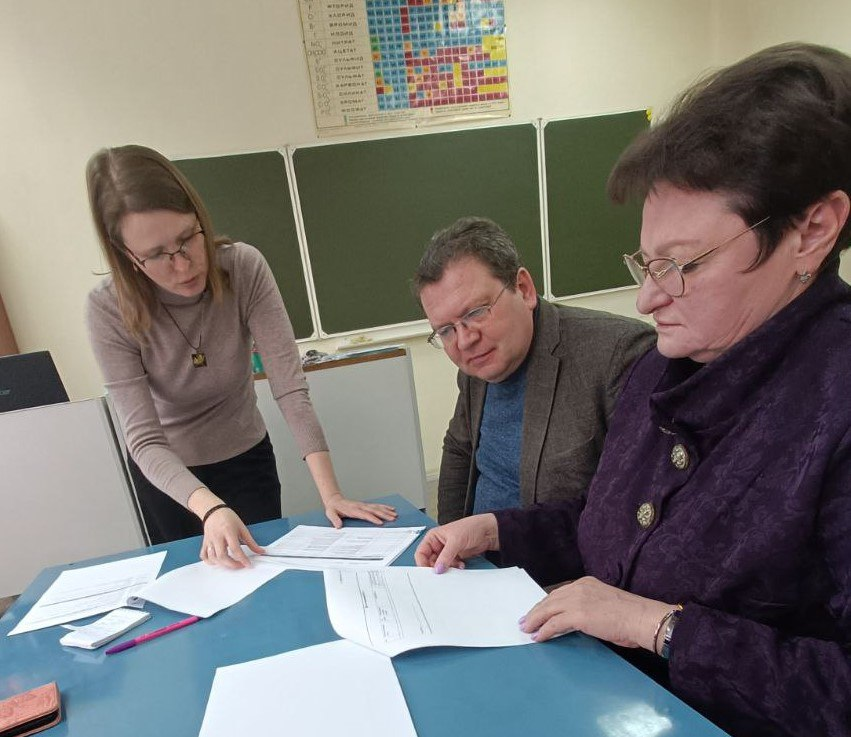 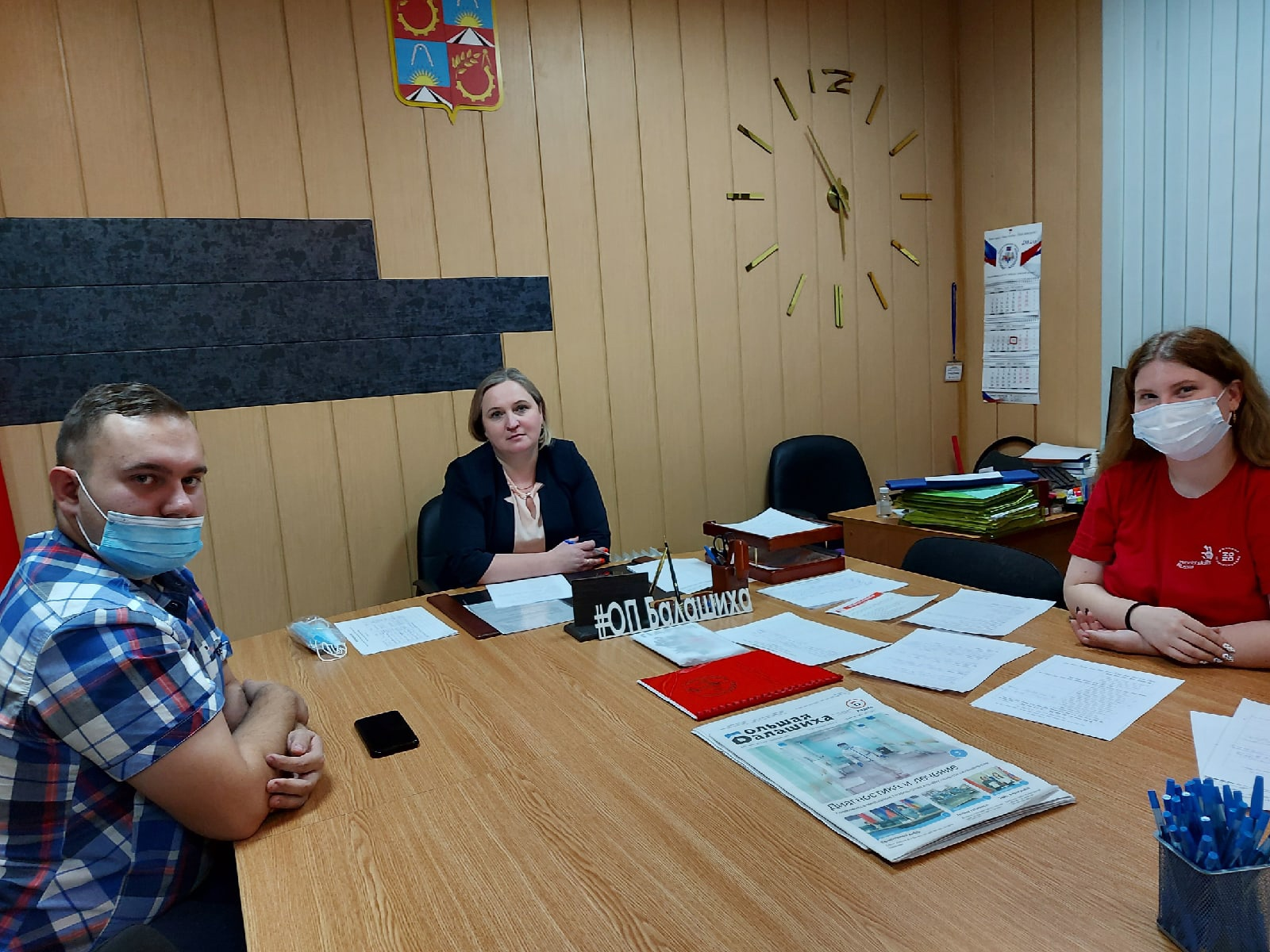 учреждение Дня реки Пехорка в Московской области
Работа ведется в течении года
Встреча с администрацией города назначена на 3 июня 2024 года
Цель мероприятия: учреждение Дня водного объекта в Московской области
Рабочая группа
15 человек
2
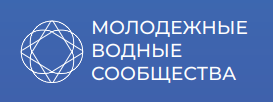 БЛАГОДАРИМ ЗА ВНИМАНИЕ И УЧАСТИЕ
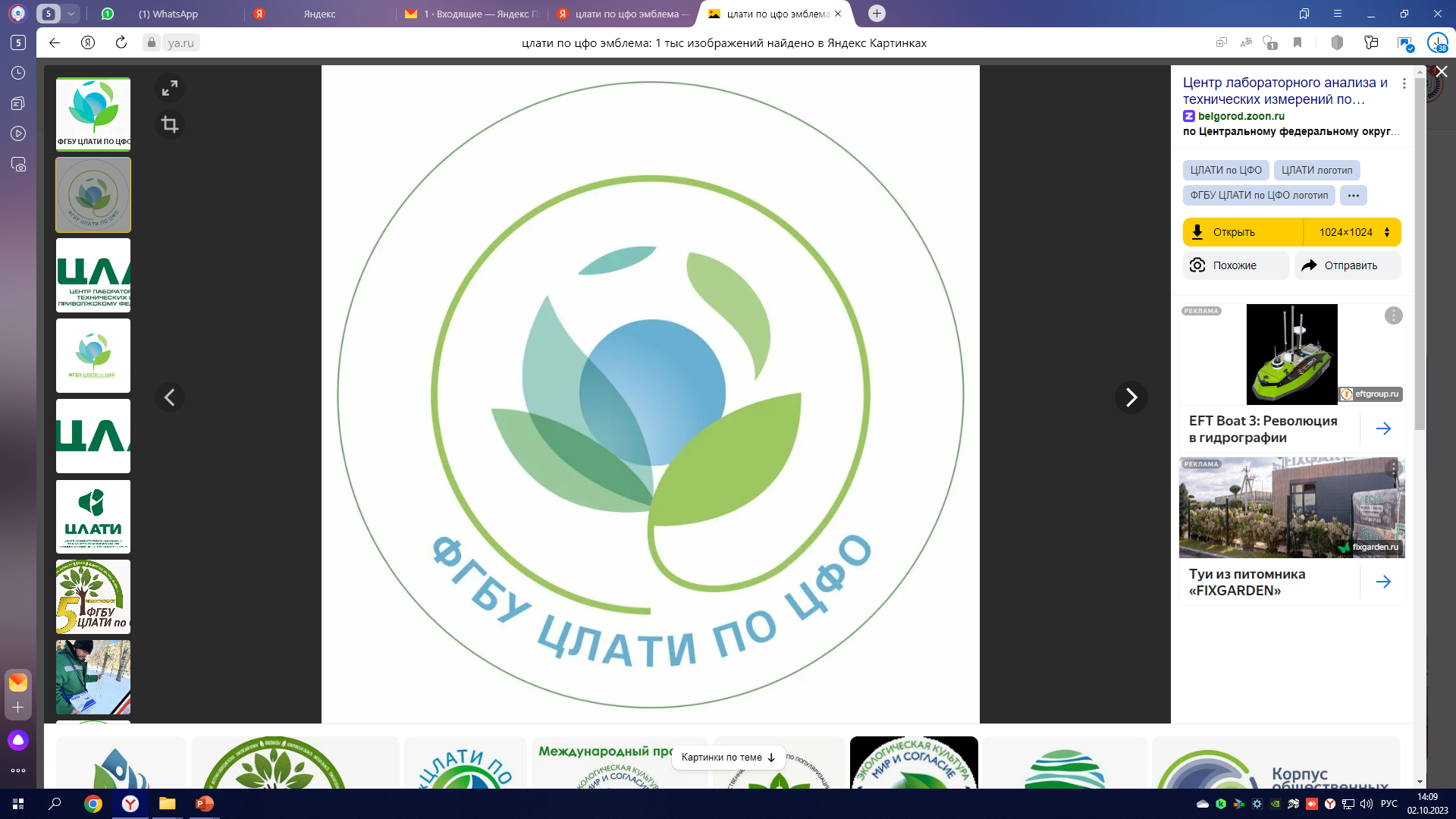 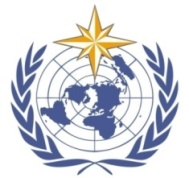 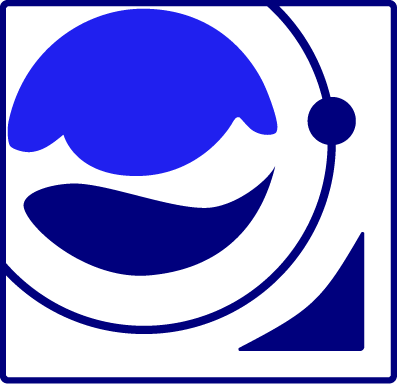 Контакты для связи:

ГБПОУ МО «Гидрометеорологический техникум»  - 8-495-522-09-37, mo_gidromettechn@mosreg.ru

МВС Московской области – Бычкова Ольга, координатор, 8-985-325-69-14 olgha.bychkova.2000@mail.ru
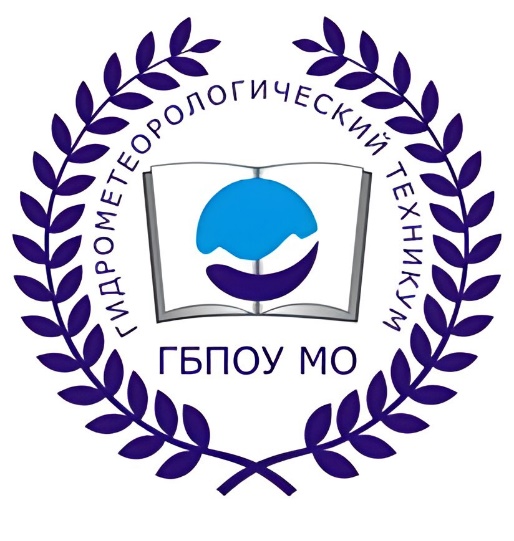 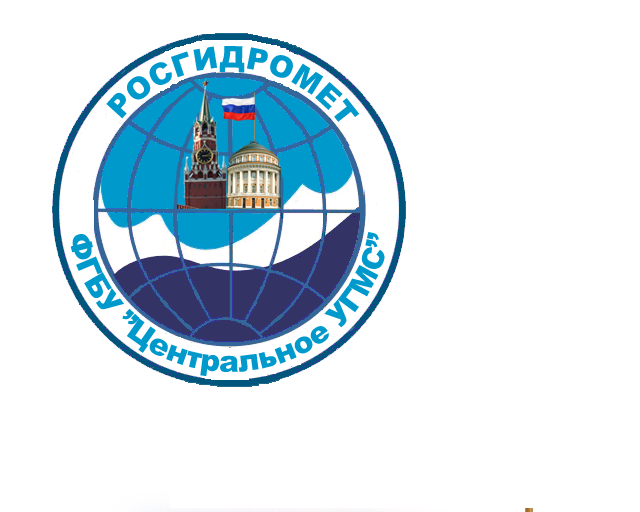 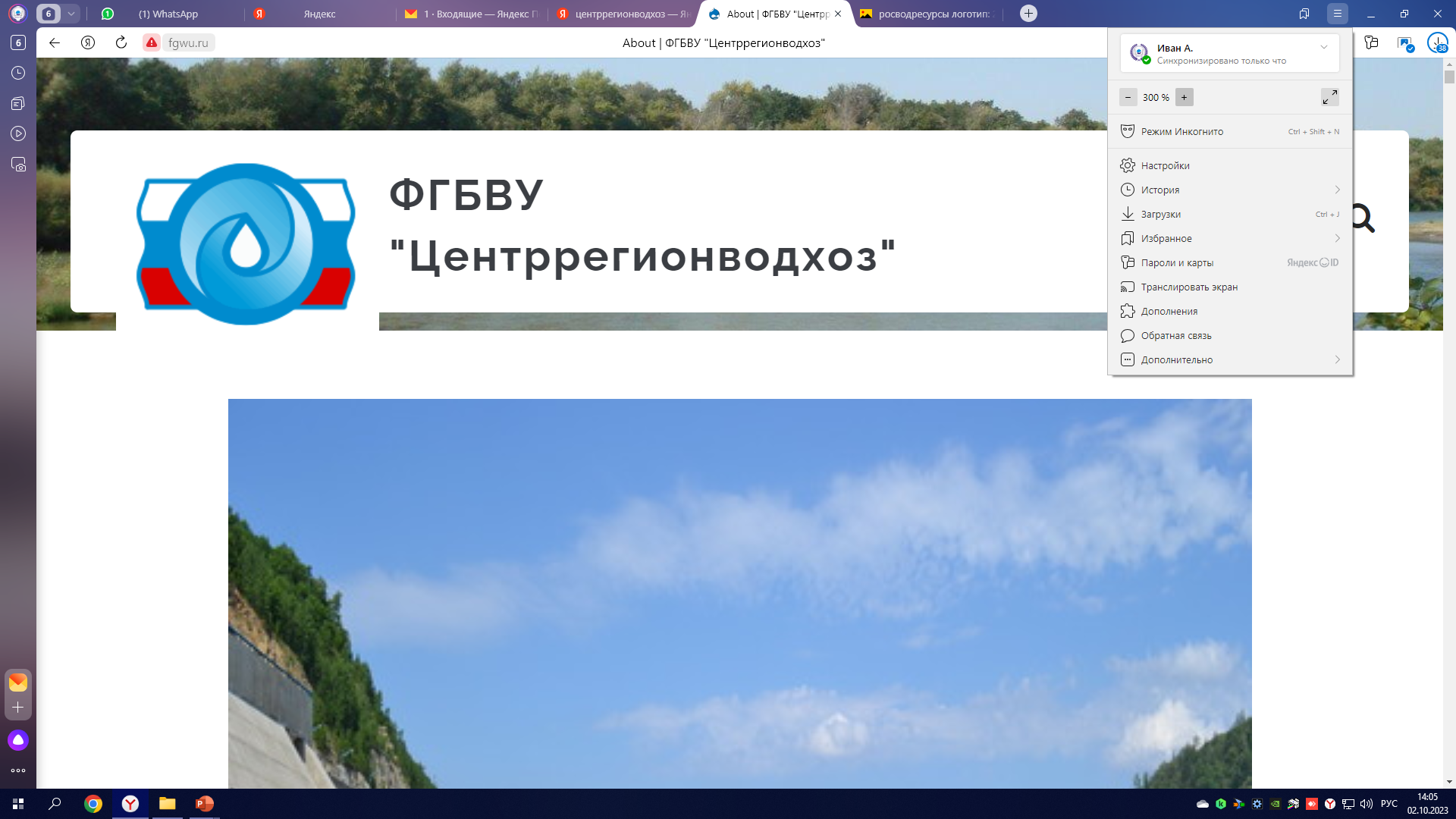 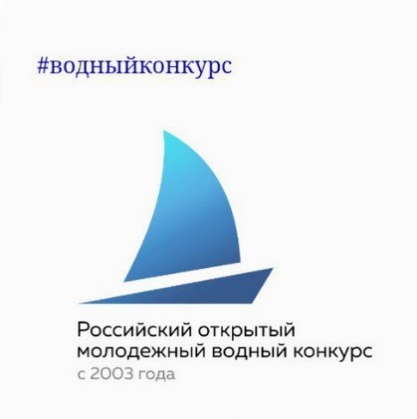 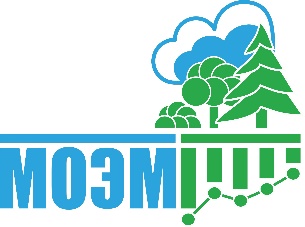 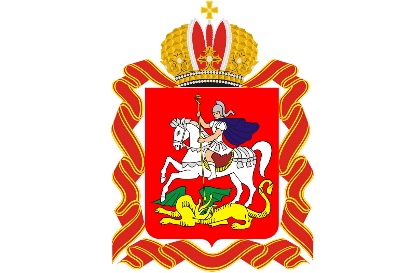